Кто?
Что?
Одушевлённые
 предметы
Неодушевлённые
 предметы
Растения
Явления природы
Вещи
Люди
 Животные
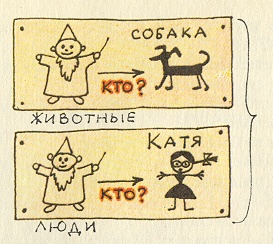 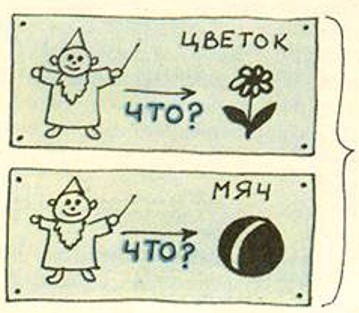 Кто? Что?
Какой?
Какая?
Какое?
Какие?
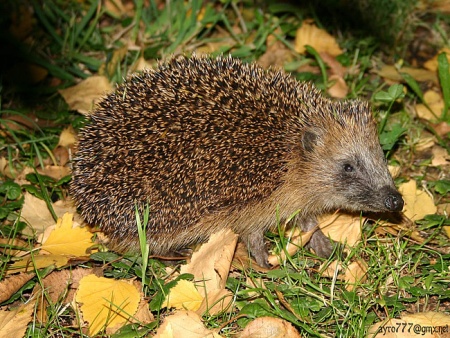 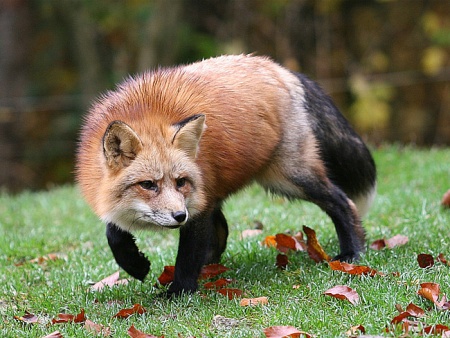 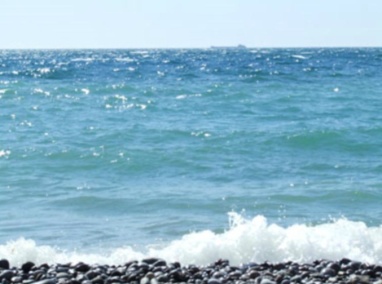 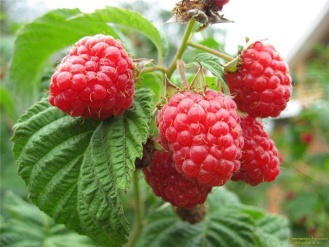 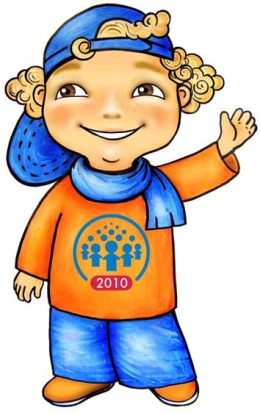 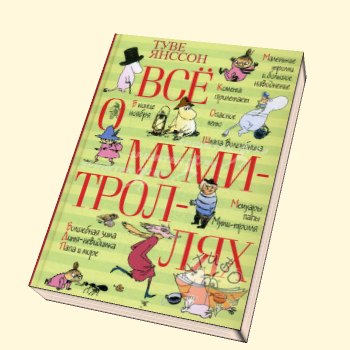 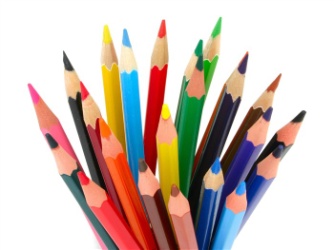 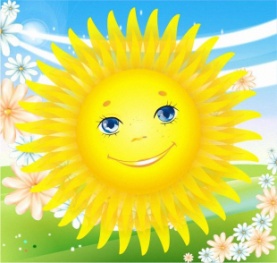 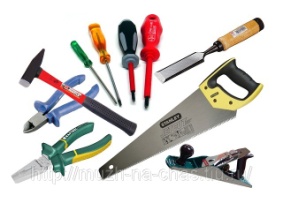 Кто? Что?
Предметы
Какой?
Какая?
Какое?
Какие?
Признаки предметов
спелое

шустрая

мохнатые

выносливый

ароматный

моросящий
Чай

Ели

Слон

Дождь

Яблоко

Белка
Кто? что?
ПРЕДМЕТ

СУЩЕСТВИТЕЛЬНОЕ
Какая? Какой? Какое
ПРИЗНАК ПРЕДМЕТА

ПРИЛАГАТЕЛЬНОЕ
МОХНАТАЯ

КРУГЛЫЙ

ЯРКОЕ
МЯЧ

ЕЛЬ

СОЛНЦЕ
РАСТЁТ
Что делает?

ДЕЙСТВИЕ ПРЕДМЕТА
Кто? что?
ПРЕДМЕТ

ИМЯ
СУЩЕСТВИТЕЛЬНОЕ
Какая? Какой? Какое
ПРИЗНАК ПРЕДМЕТА

ИМЯ
ПРИЛАГАТЕЛЬНОЕ
Что делать? Что Сделать?
ДЕЙСТВИЕ ПРЕДМЕТА

       ГЛАГОЛ
могучий

интересную

яркое

весёлые

добрая

умные
читает

сверкает

рисовала

шумел

появились

прилетели
Маша

девочка

молния

грачи

ветер

тучи
Слово-название 
действия предмета
Слово-название 
предмета
бабочка
утка
рыбка
волк
собака
крякает
воет
летает
лает
плавает
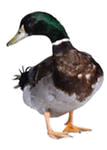 Раздели слова на 3 группы. Запиши слова с вопросами.
Дети, могучий, сверкает, девочка, добрая, рисовала, гроза, прилетели.